Journée des langues
Epin’express
16 avril 2019
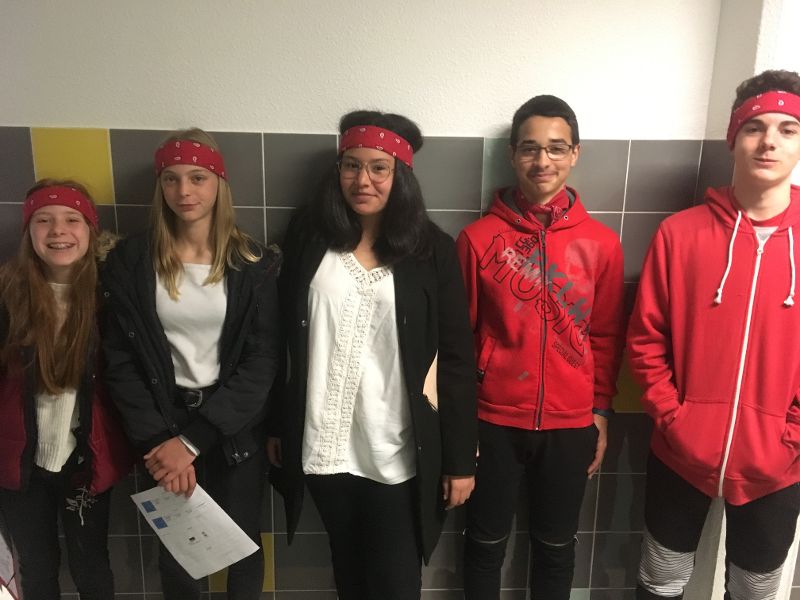 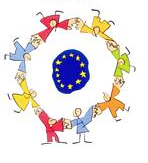 Epin'express - 16 avril 2019
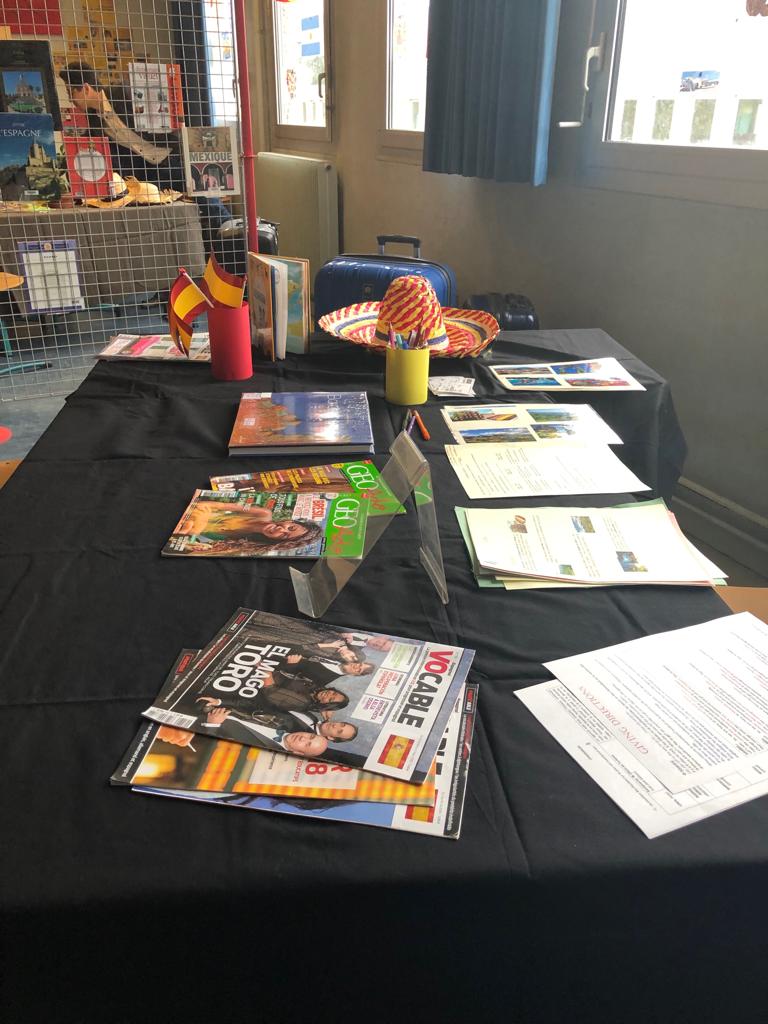 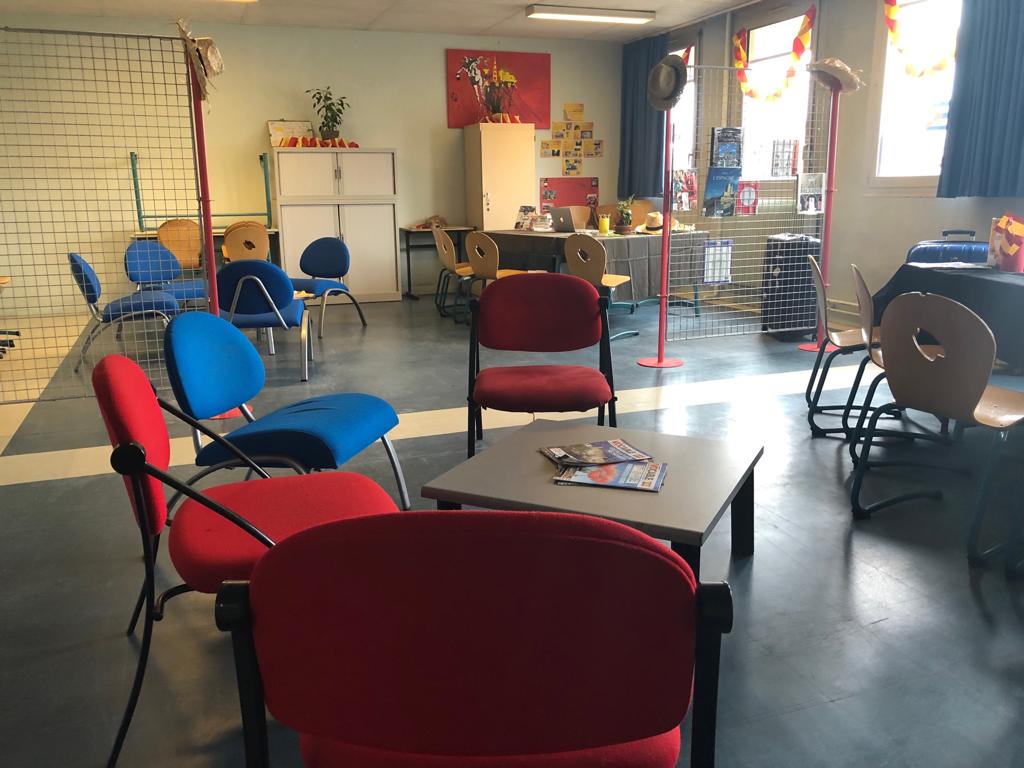 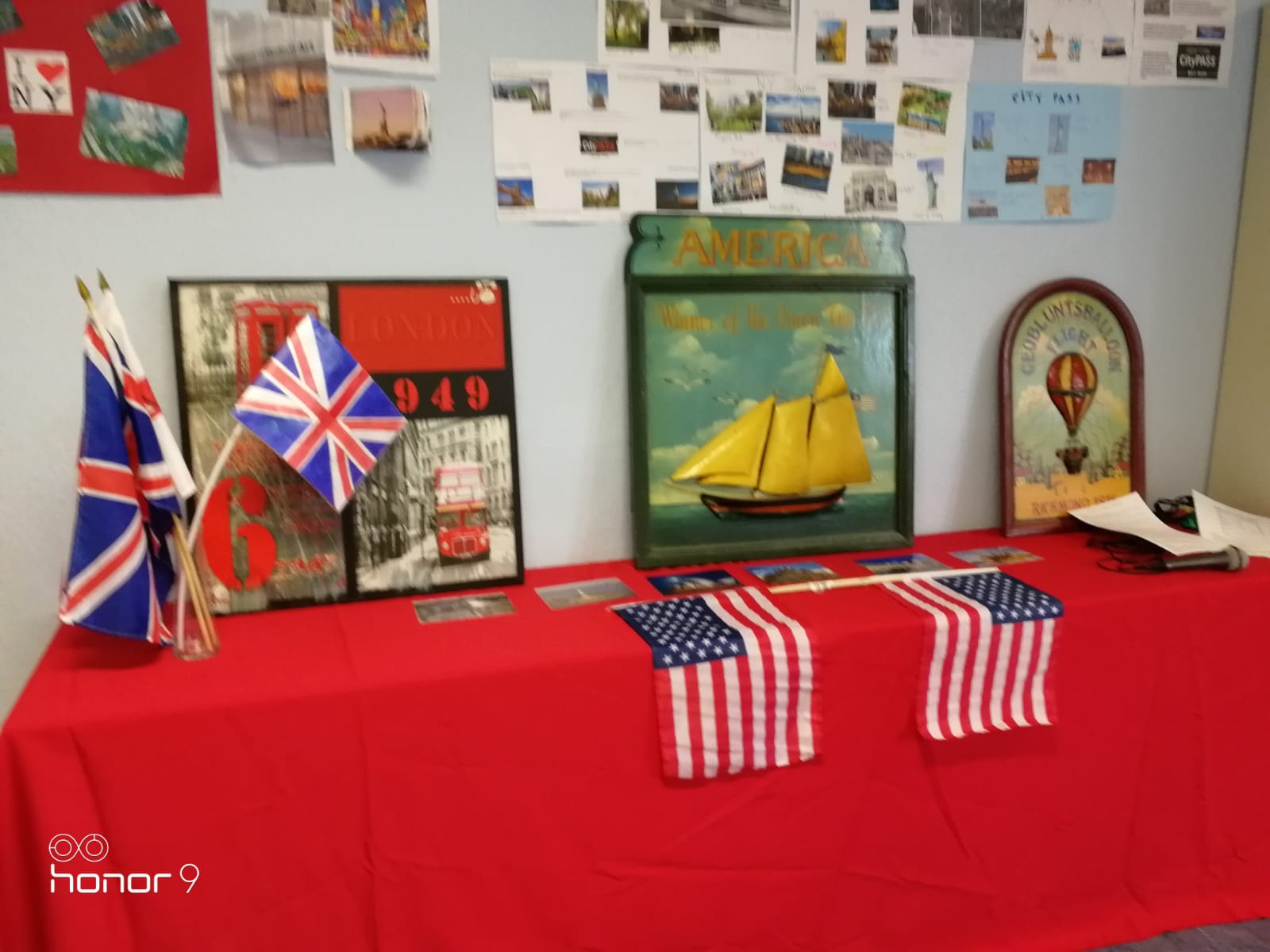 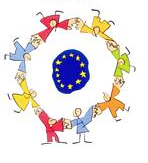 Deux agences de voyages…
Epin'express - 16 avril 2019
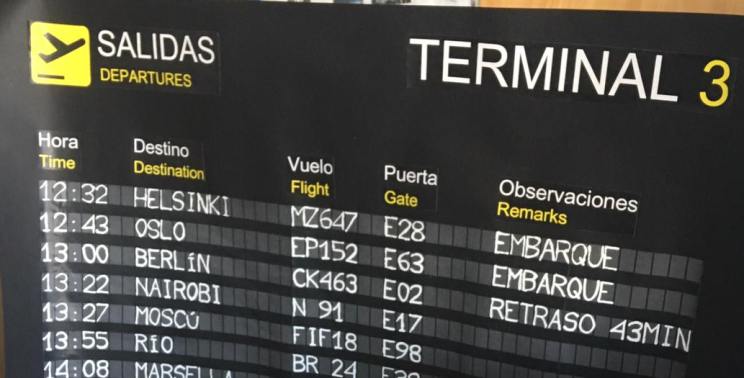 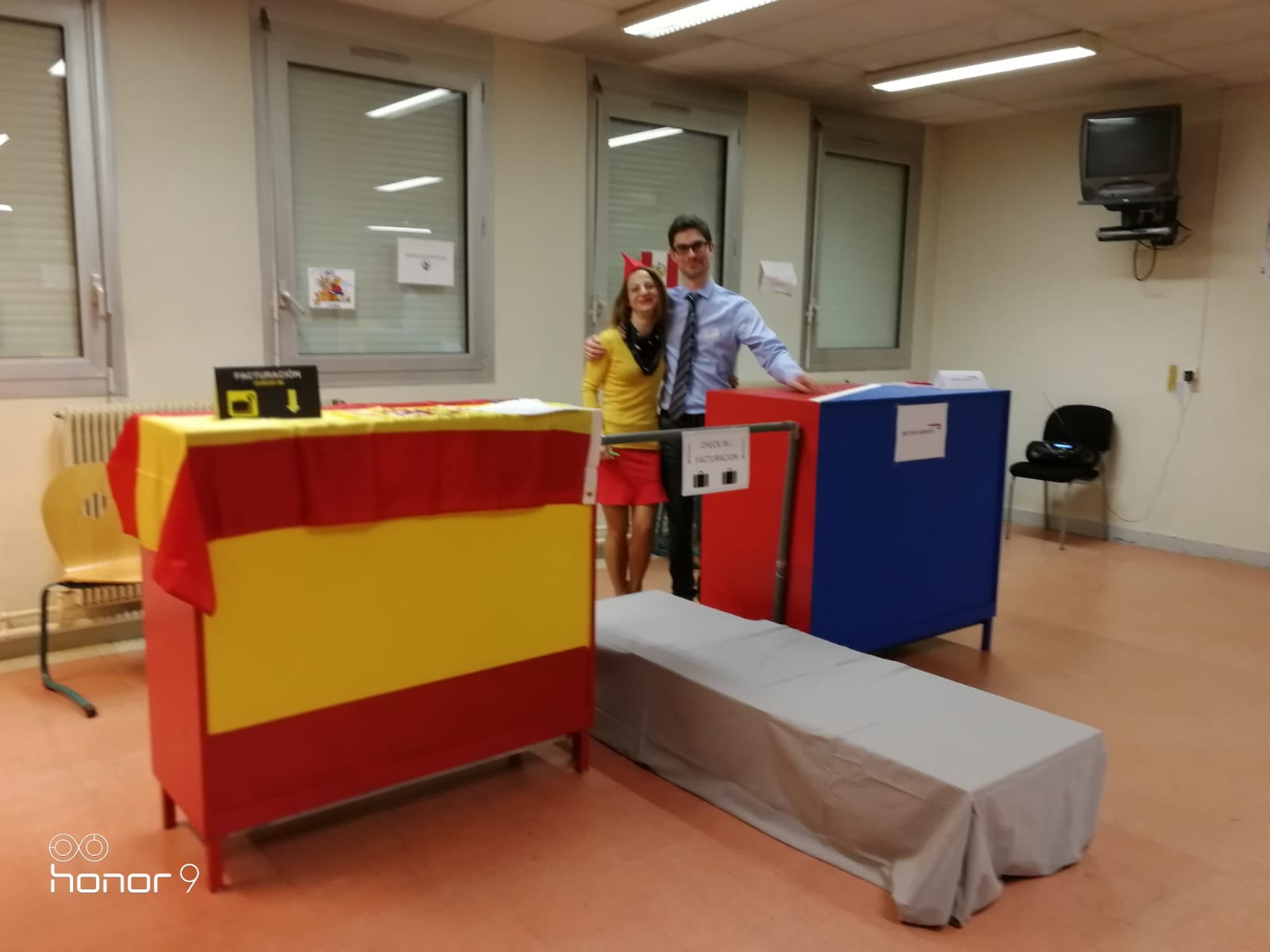 Un aéroport…
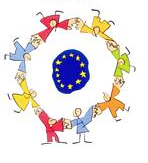 Epin'express - 16 avril 2019
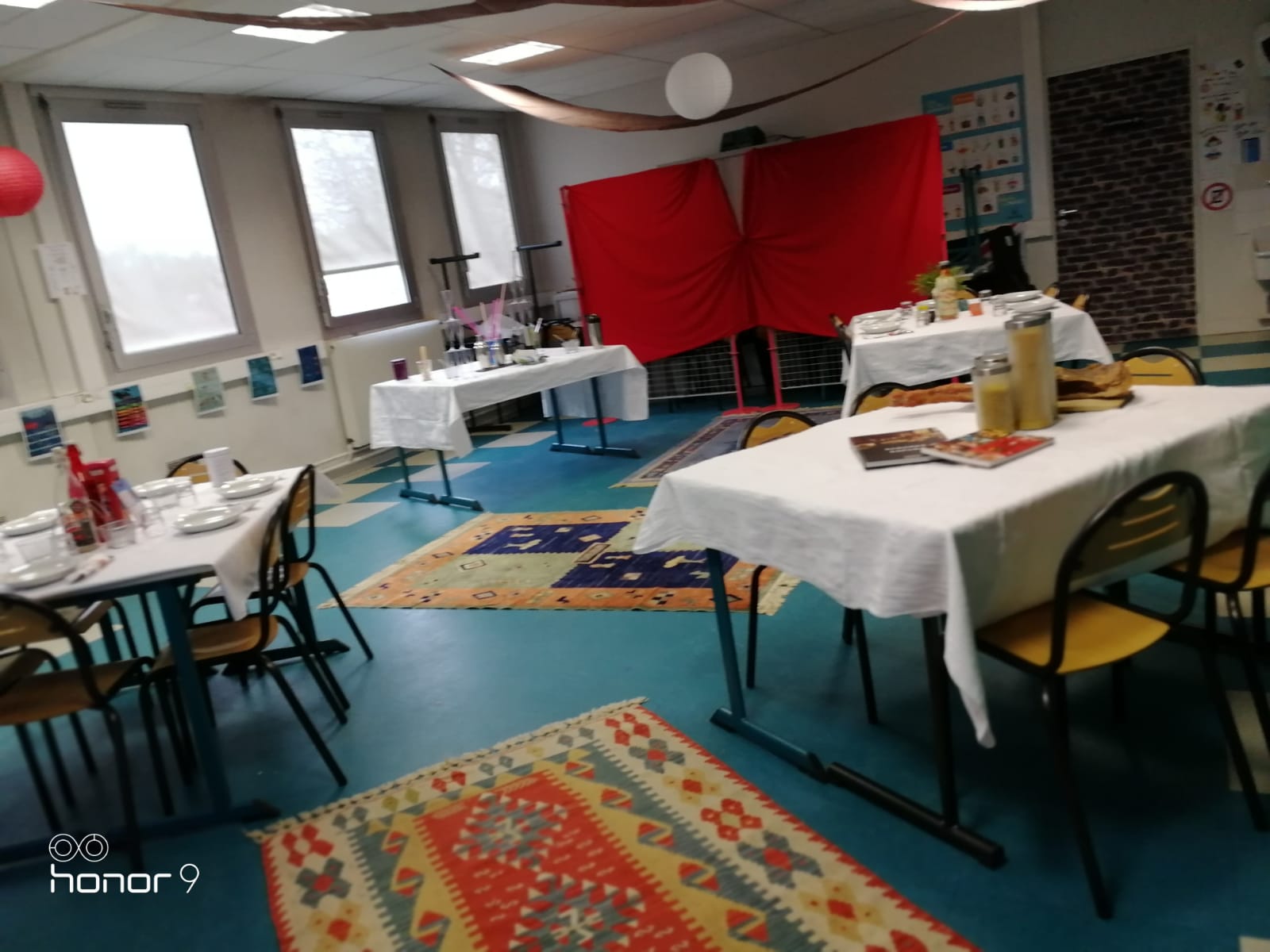 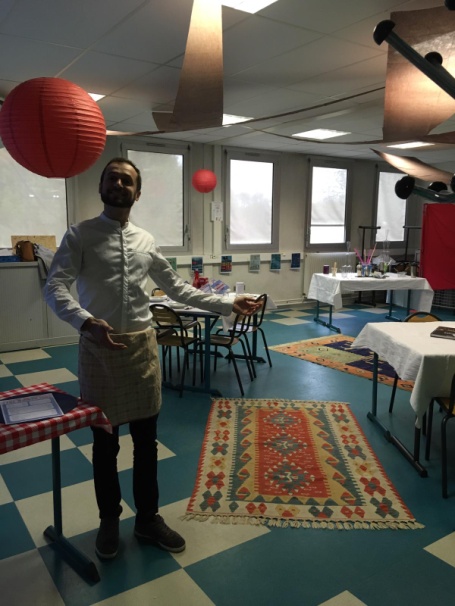 Un restaurant…
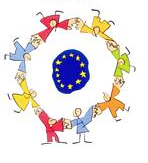 Epin'express - 16 avril 2019
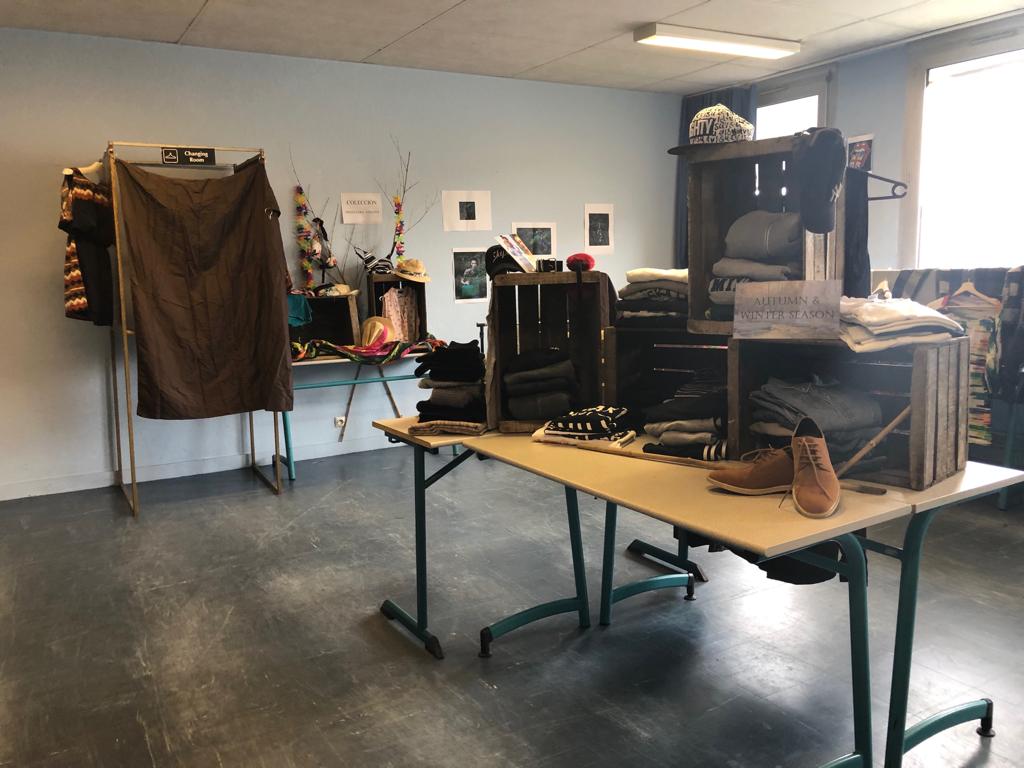 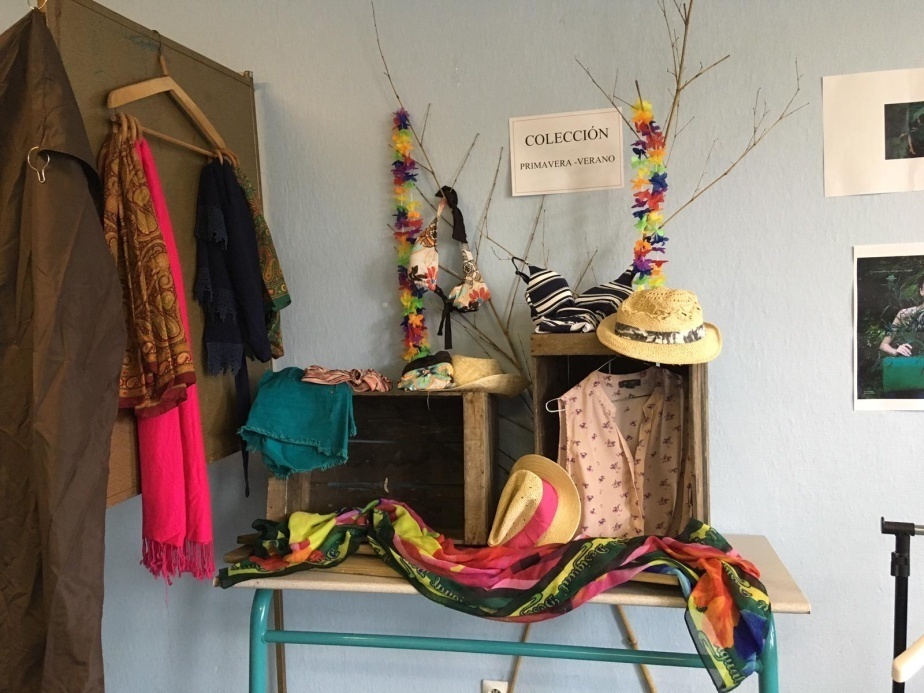 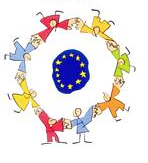 Une boutique de vêtements…
Epin'express - 16 avril 2019
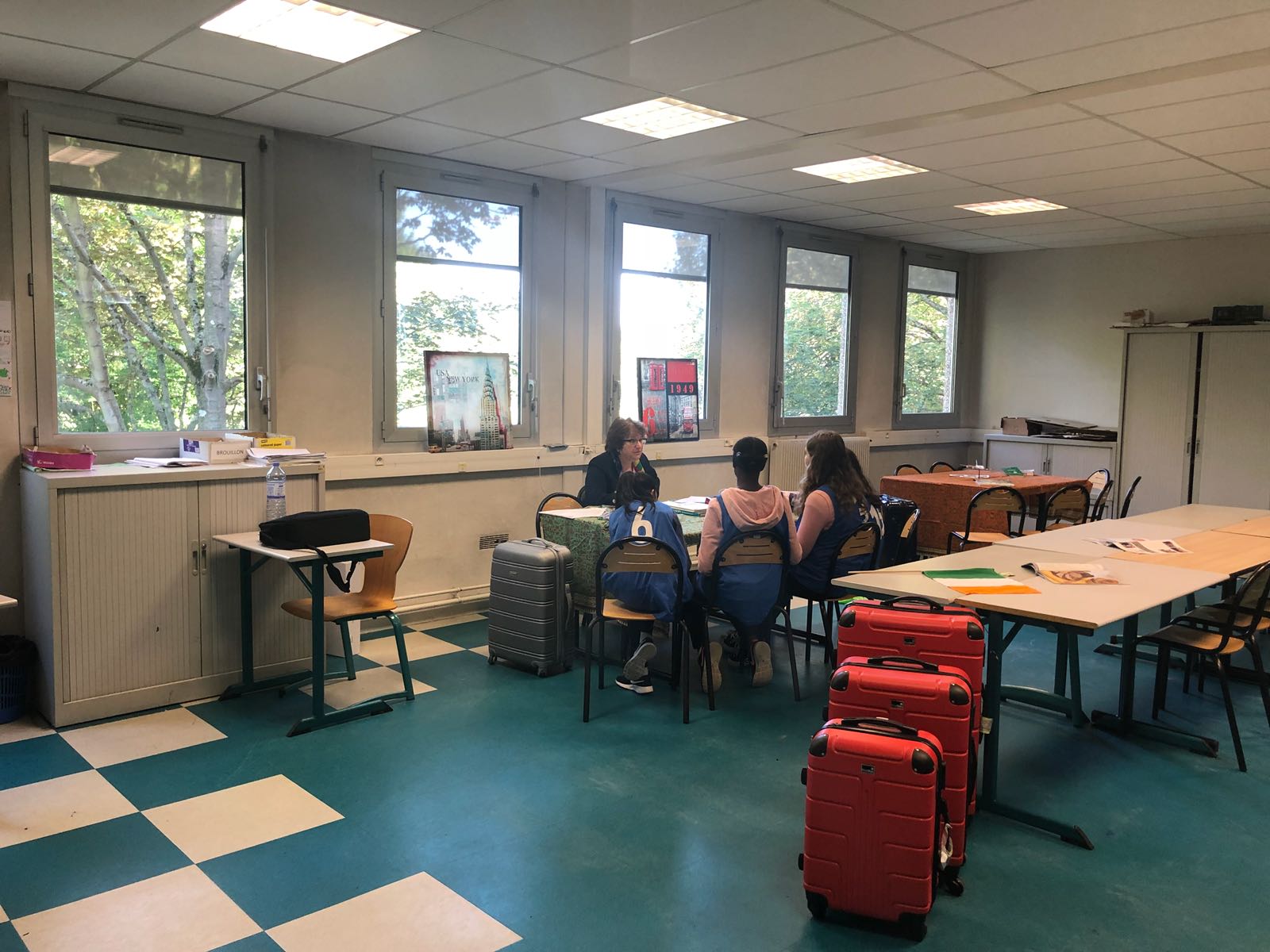 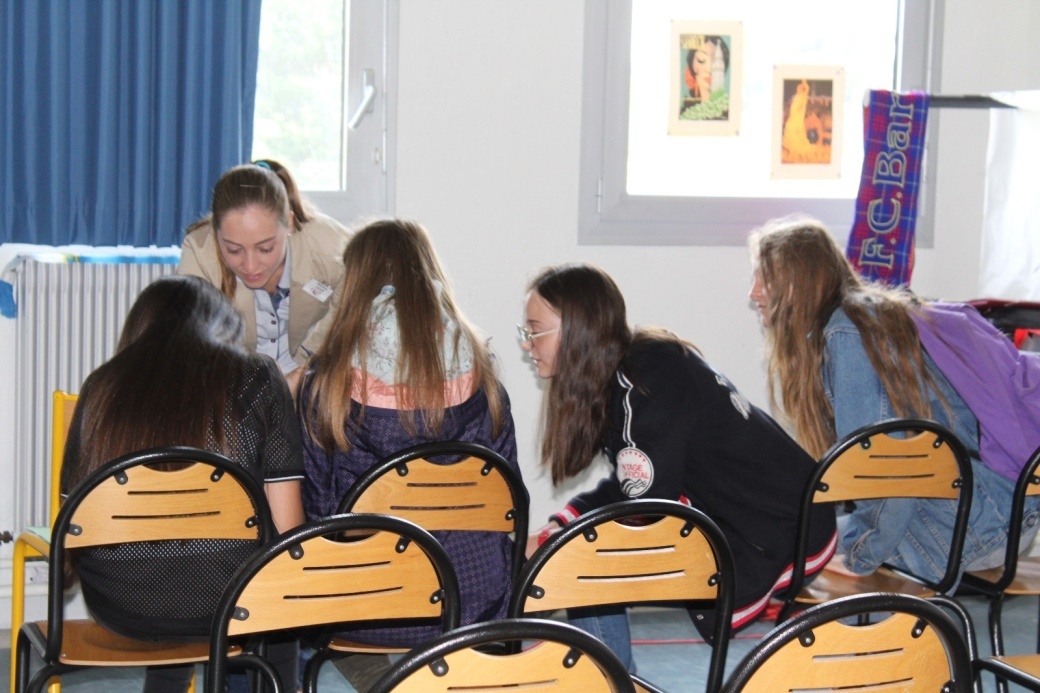 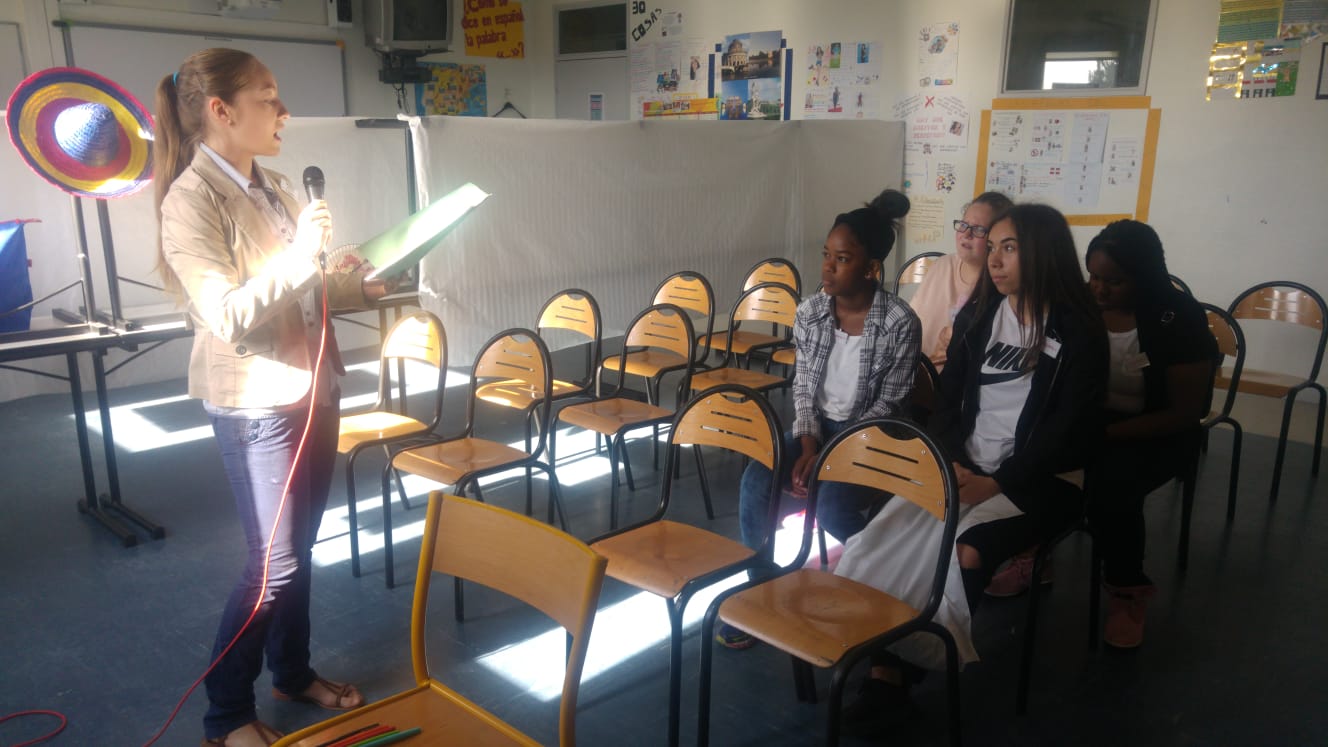 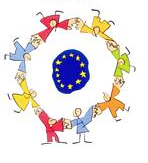 Des visites guidées…
Epin'express - 16 avril 2019
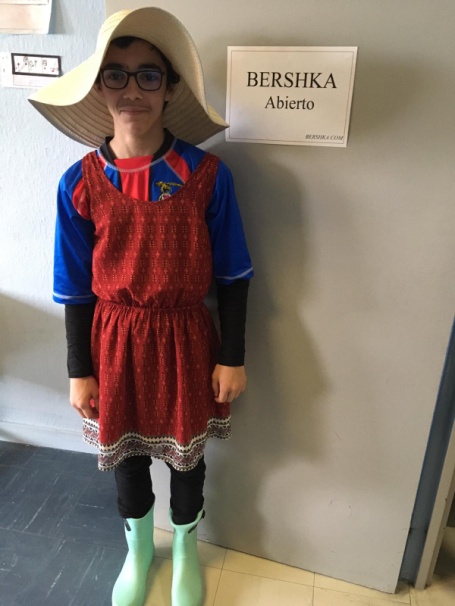 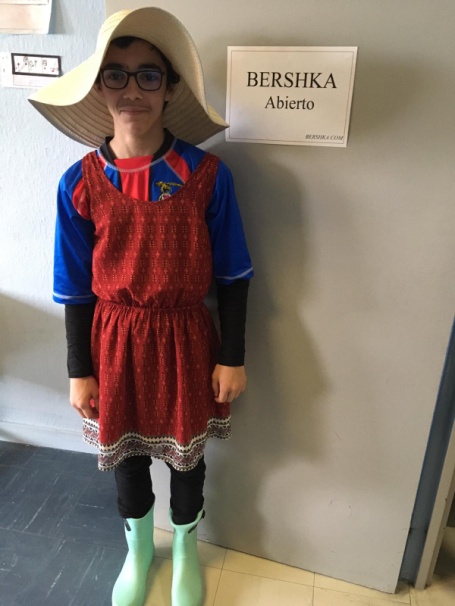 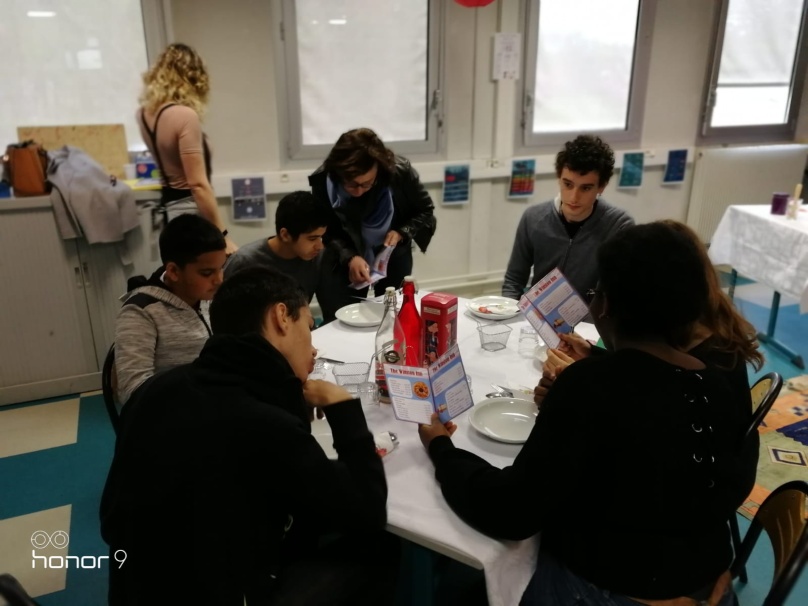 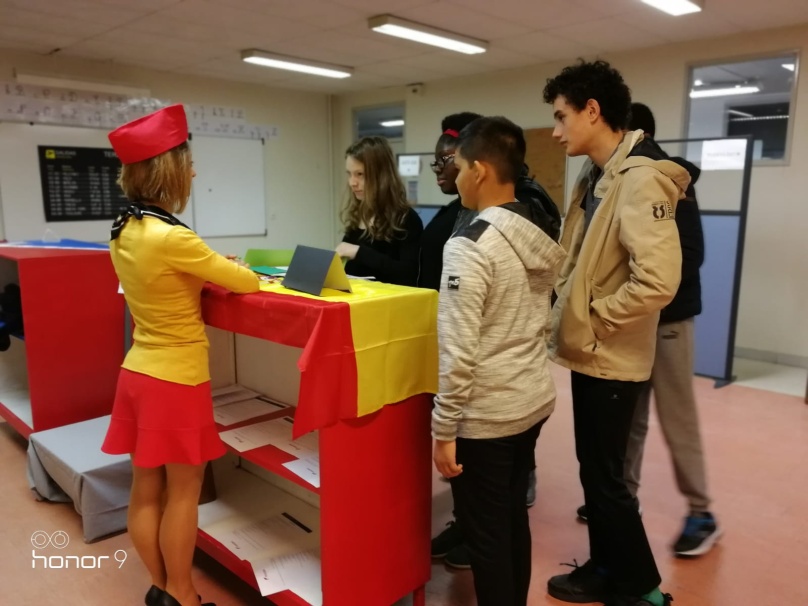 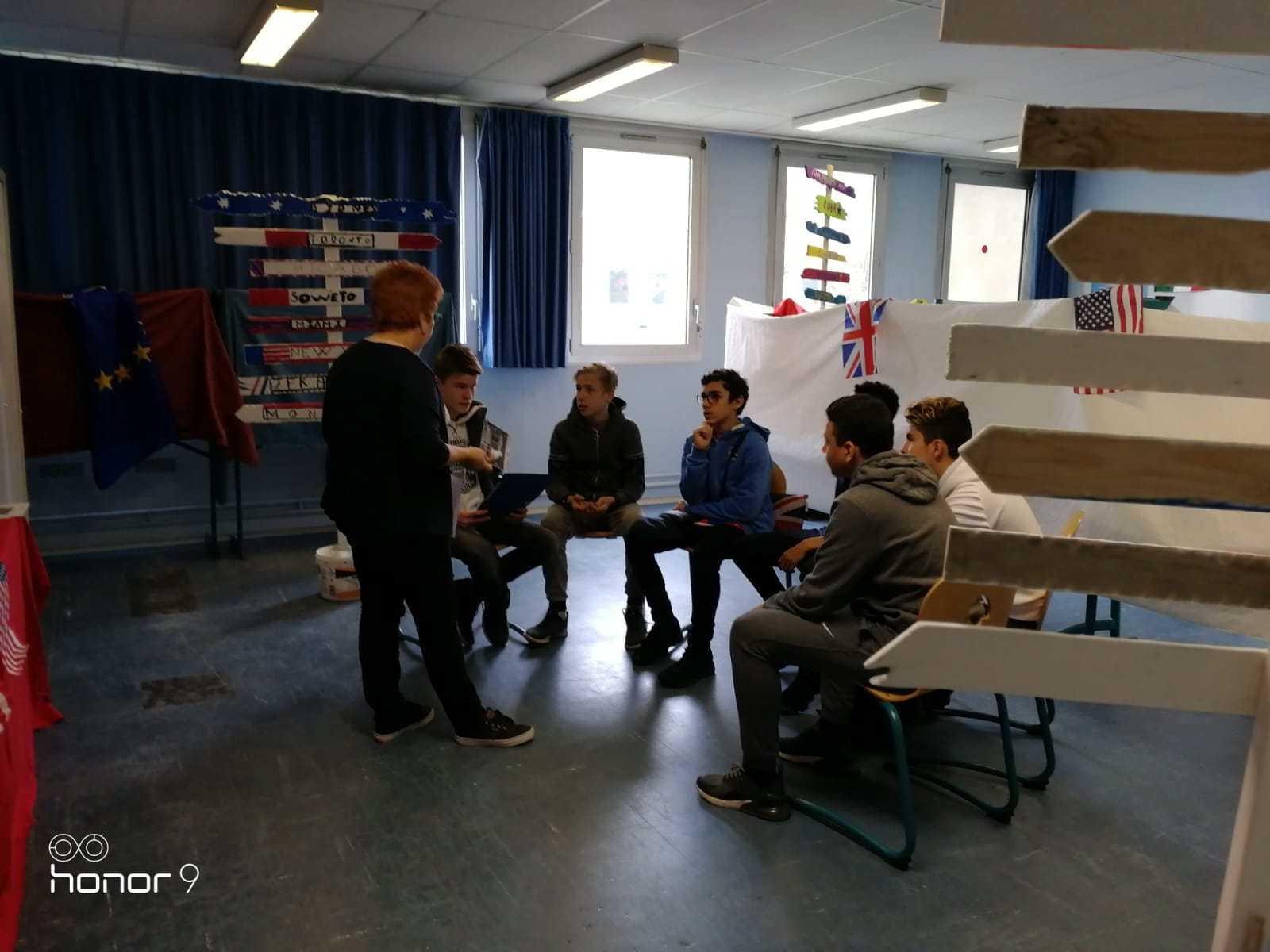 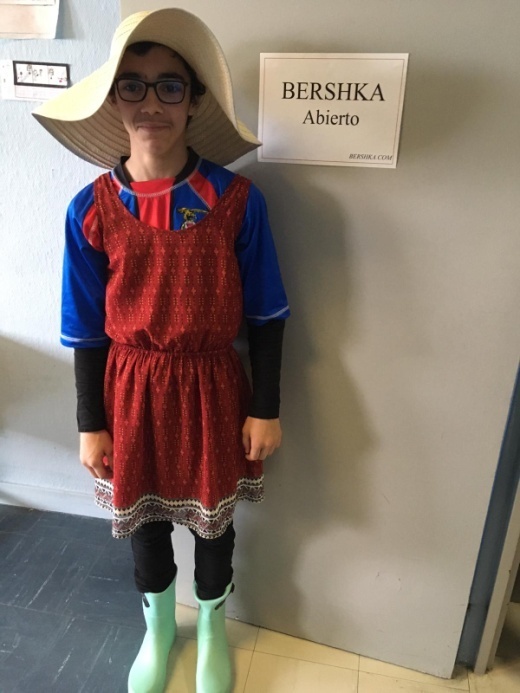 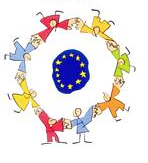 Des élèves motivés…
Epin'express - 16 avril 2019
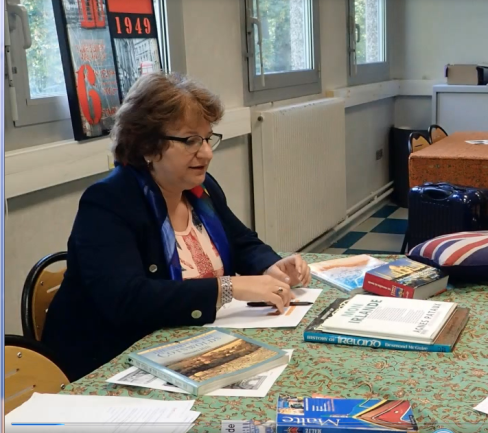 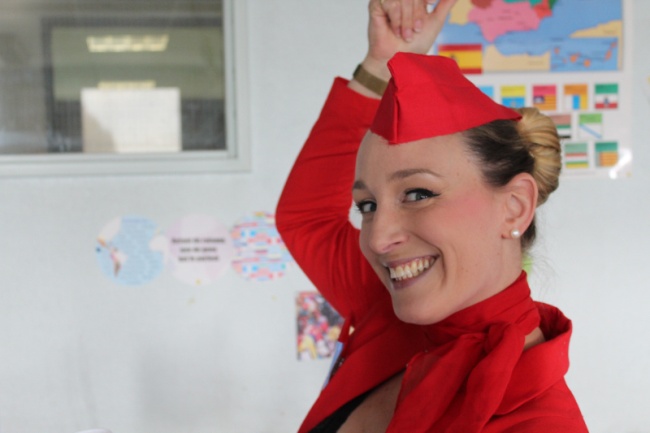 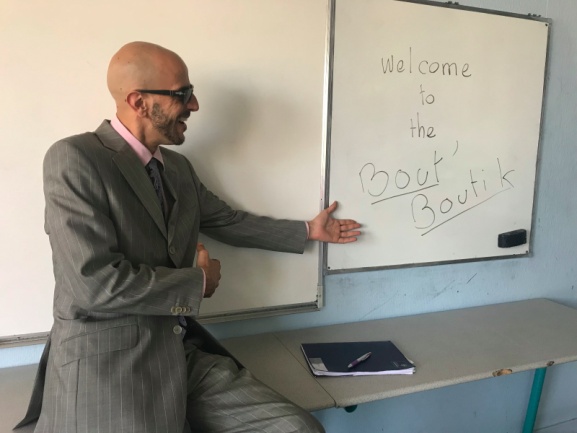 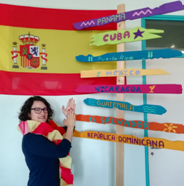 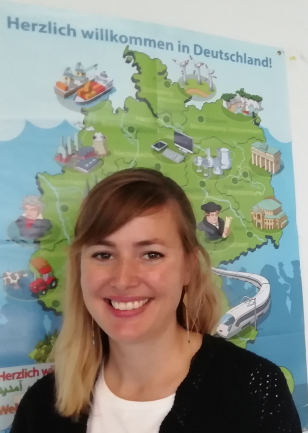 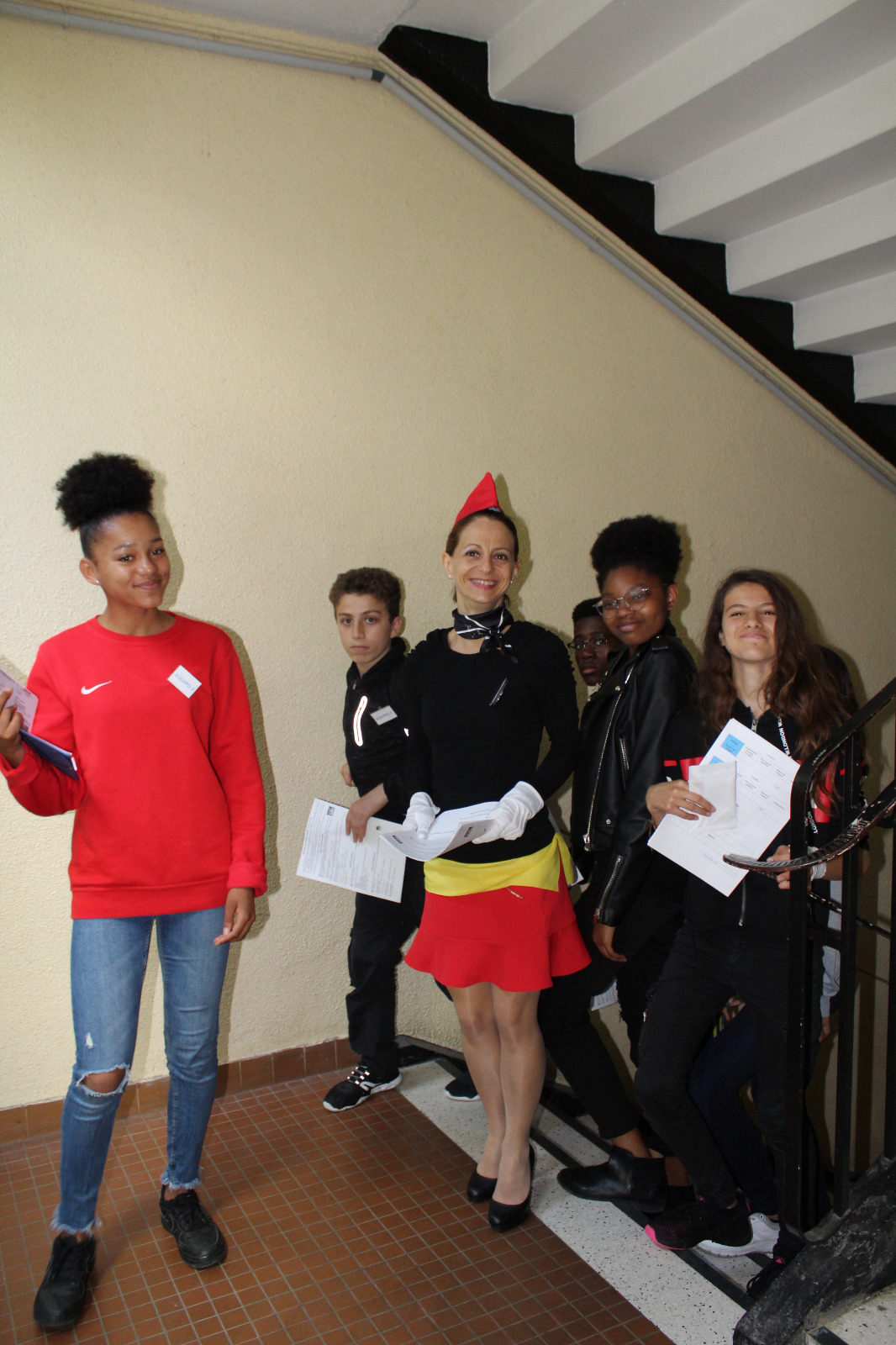 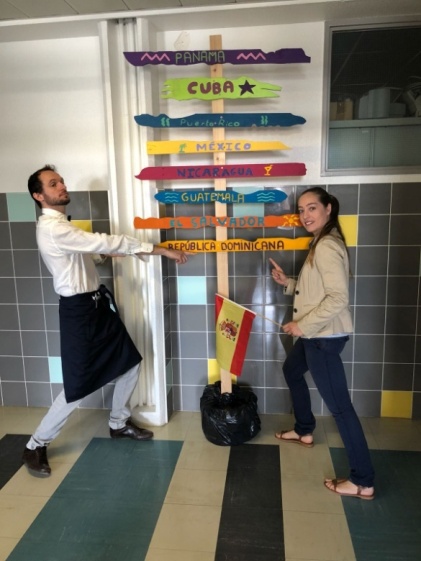 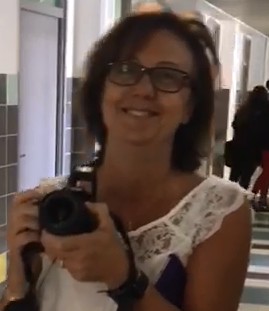 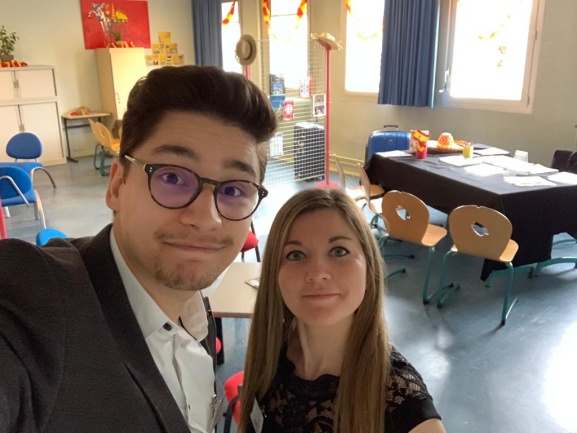 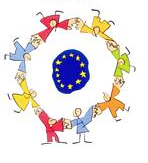 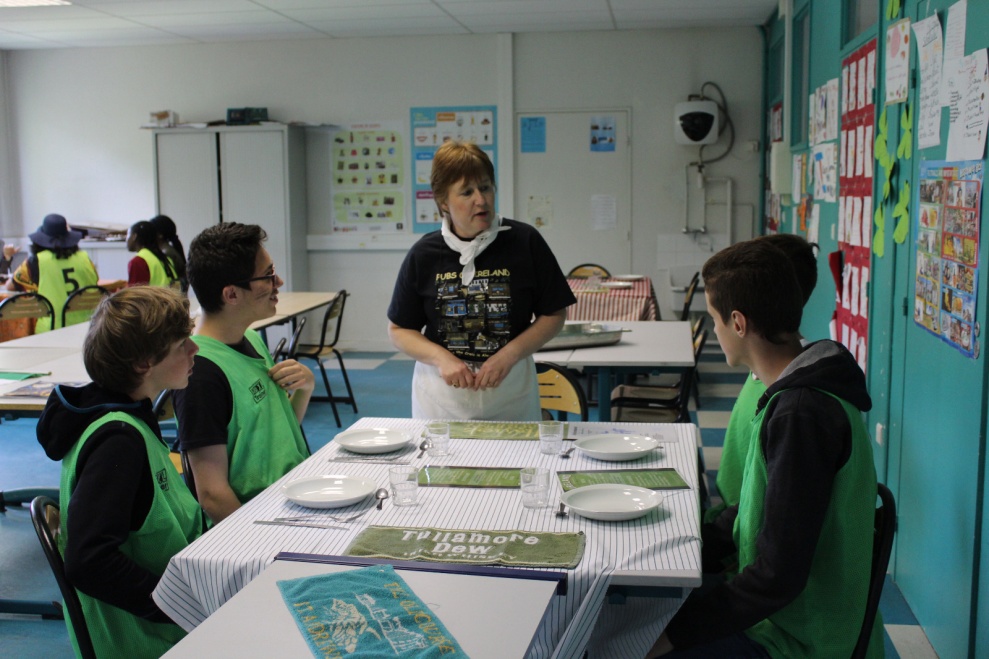 Une équipe stylée…
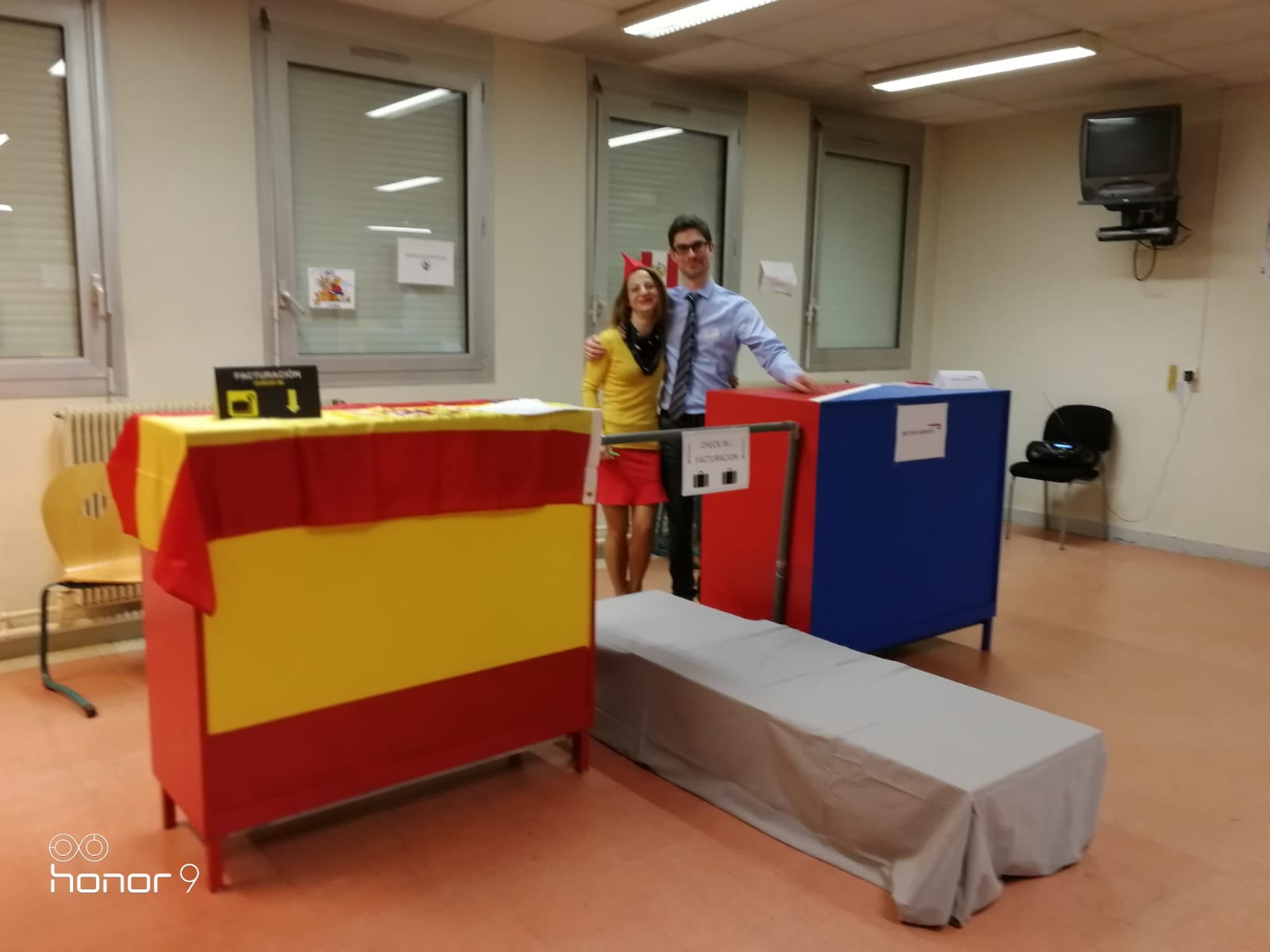 Epin'express - 16 avril 2019